Structured and Object-Oriented Programming with MATLAB and PYTHON
Sample lecture
Ing. Patrik Hrkút, PhD.

July, 20th, 2019
Python language overview
Python is an interpreted, high-level, general-purpose programming language. 
Created by Guido van Rossum and first released in 1991
Python's design philosophy emphasizes code readability with its notable use of significant whitespace. 
Its language constructs and object-oriented approach aim to help programmers write clear, logical code for small and large-scale projects. 
Python is dynamically typed and garbage-collected. 
It supports multiple programming paradigms, including procedural, object-oriented, and functional programming.
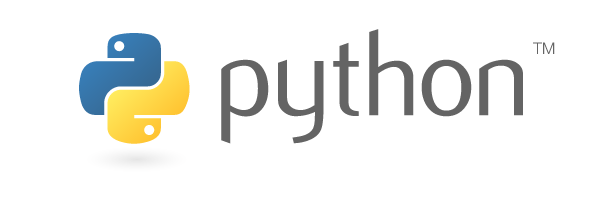 Python features (1)
Lutz, Programming Python
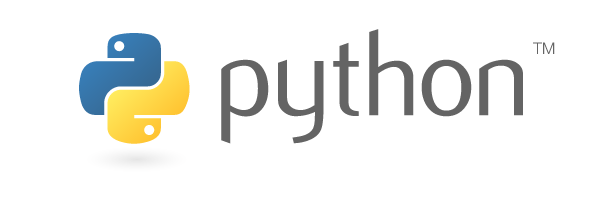 Python features (2)
Lutz, Programming Python
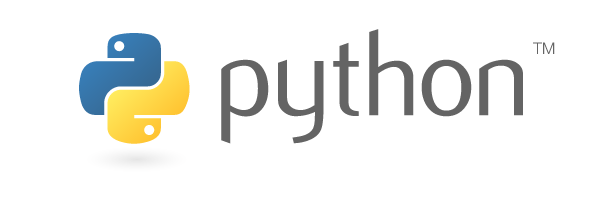 Installing Python
Download and install Python 
https://www.python.org/downloads/ 
IDLE (a simple development environment) is a part of download
An alternative: JetBrains PyCharm Edu
An Easy and Professional Tool to Learn & Teach Programming with Python
https://www.jetbrains.com/pycharm-edu/ 

Many online editors & compilers
https://repl.it/languages/python3
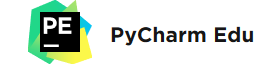 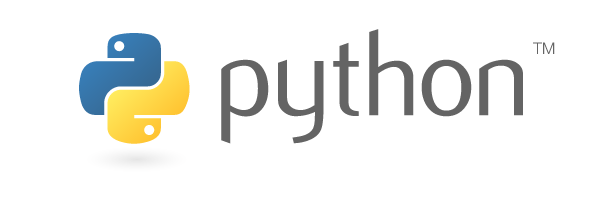 First Python script
Hello world example:


The first line is the interpreter specification for Linux/Unix
Not needed in Windows OS
Run in the IDE 
Terminal output
#!/usr/local/bin/pythonprint("Hello World!");
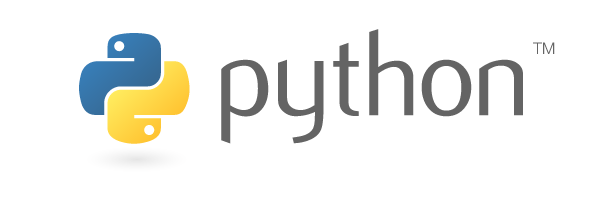 Primitive data types
Integers (int) 
Examples: 5, -5569
Binary (prefix 0b), octal (0o), hexadecimal (0x)
Floating-Point Numbers (float) 
Examples: 5.01, -5.569
Complex numbers (complex)
Examples: 1+4j 
Strings (str)
Examples: ”Hello world”, ’Good morning!’
Special characters escaping by \
Boolean (bool)
Example: true, false
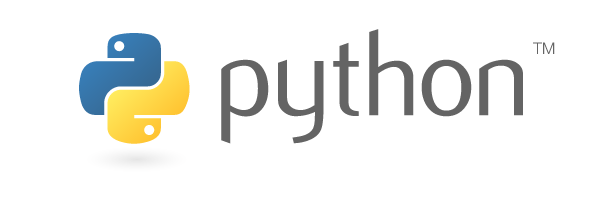 String functions
Multiline strings
Use three double quotes or three quotes
Getting length of a string
len()
Changing string to uppercase or lowercase
upper() or lower()
Replace a string with another string
replace()
Split the string into substrings if it finds instances of the separator
split()
Formatting string using placeholders {}
format()
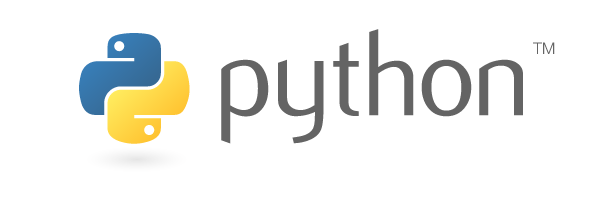 Python Operators
Arithmetic operators
+, -, *, /, %, **, //  
Assignment operators
=, +=, -=, *=, /=, %=, //=, **=, &=, |=, ^=, >>=, <<= 
Comparison operators
==, !=, >, <, >=, <=
Logical operators
and, or , not
Identity operators
is, is not
Membership operators
in, not in
Bitwise operators
&, |, ^, ~, <<, >>
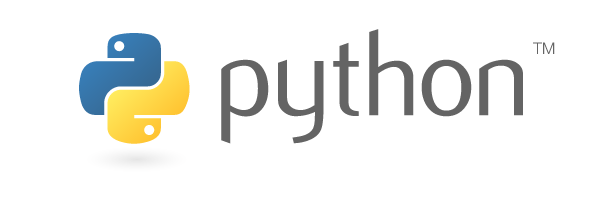 Python collections
List (can be used as arrays)
ordered and changeable collection, allows duplicate members
thislist = ["apple", "banana", "cherry"]
Tuple
ordered and unchangeable collection, allows duplicate members
thistuple = ("apple", "banana", "cherry") 
Set
unordered and unindexed collection, no duplicate members. 
thisset = {"apple", "banana", "cherry"}
Dictionary
unordered, changeable and indexed collection, no duplicate members.
thisdict = {  "brand": "Ford",  "model": "Mustang",  "year": 1964}
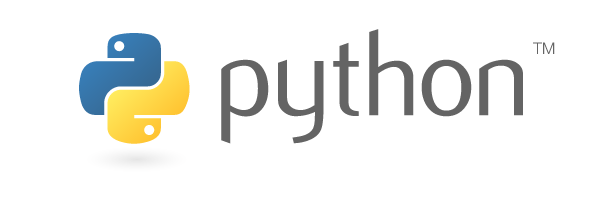 Usual collection operations
Accessing items
Changing value of an item
Loop through a collection 
Check if an item exists
Length of a collection
Adding an item
Remove item
Copying a collection
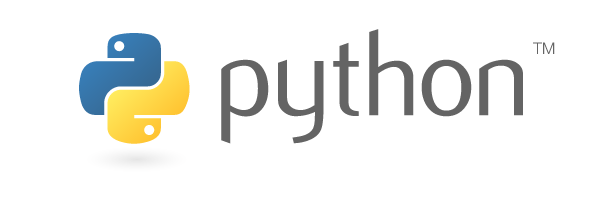 Input and output operations
Command line input and output:



All inputs are strings
name = input("Enter your name:")print("Hello: ", name)# or use formatted printprint(f'Hello: {name}')
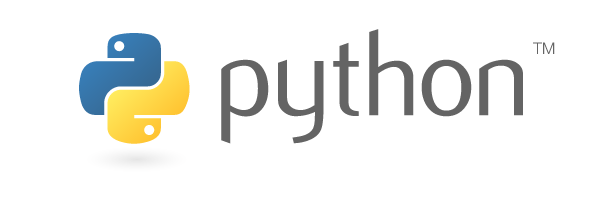 Python Conditions and If statements
Be careful!
Python relies on indentation, using whitespace, to define scope in the code. Other programming languages often use curly-brackets for this purpose. 
Incorrect:


Correct:
if 1 < 2:print("1 is lower than 2") # you will get an error
if 1 < 2:    print("1 is lower than 2")
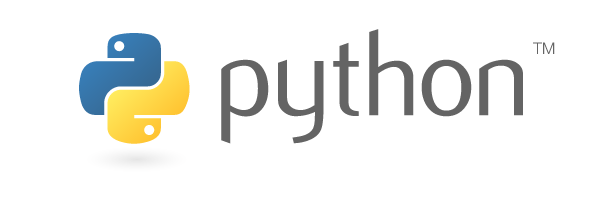 Python Conditions and If statements (2)
Keywords if, elif, else





Shorthand If .. Else (one-line statement)
a = 1 b = 2 if b > a:  print("b is greater than a")elif a == b:  print("a and b are equal")else:  print("a is greater than b")
print("A") if 1 > 2 else print("B")
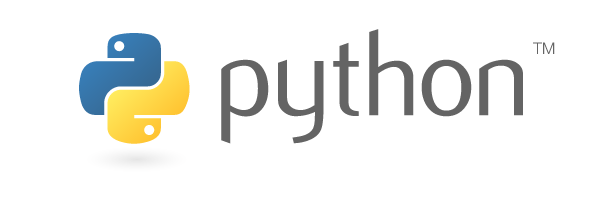 Python loops
while loop



for loop


Both loops can use break or continue statements
i = 1while i < 6:  print(i)  i += 1
fruits = ["apple", "banana", "cherry"]for x in fruits:  print(x)
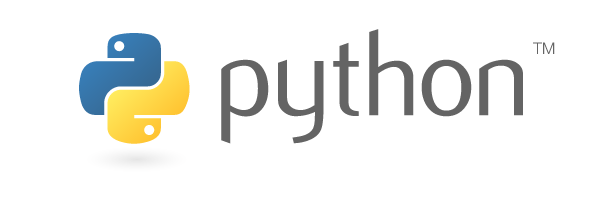 Python for loop specifics
range() 


Looping through a string


else in for loop
# range from 2 to 30 step by 3for x in range(2, 30, 3):  print(x)
for x in "banana":  print(x)
for x in range(6):  print(x)else:  print("Finally finished!")
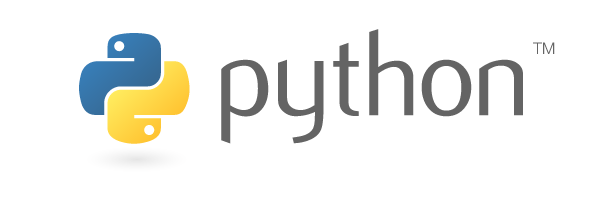 Python functions
A function is a block of code which only runs when it is called
You can pass data, known as parameters, into a function
A function can return data as a result



Default parameters values name='Patrik’
Return values 
Add a return statement to the function
def my_function(name):  print(f"Hello {name} from a function")#calling the functionmy_function('Patrik')
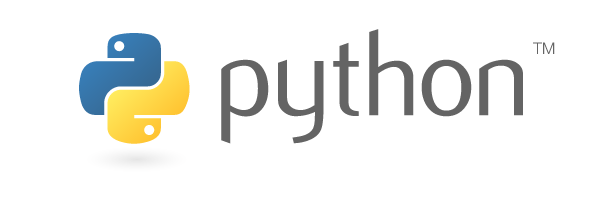 Python lambda
A lambda function is a small anonymous function.
A lambda function can take any number of arguments, but can only have one expression
Why Use Lambda Functions?
The power of lambda is better shown when you use them as an anonymous function inside another function
def myfunc(n):  return lambda a : a * nmydoubler = myfunc(2)print(mydoubler(11))mytripler = myfunc(3)print(mytripler(11))
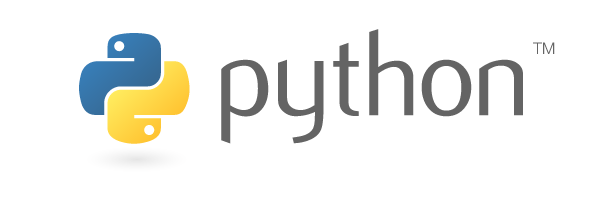 Python modules
Module is a code library
A file containing a set of functions you want to include in your application.
Create a module
To create a module just save the code you want in a file with the file extension .py
module1.py:	


Use a module 


Naming modules (creating aliases)
import module1 as m1
Built-in modules in Python 
Importing from modules
def greeting(name):  print("Hello, " + name)
import module1mymodule.greeting("Patrik")
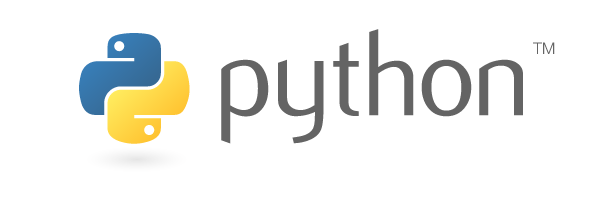 Python modules
Module is a code library
A file containing a set of functions you want to include in your application.
Create a module
To create a module just save the code you want in a file with the file extension .py
module1.py:	


Use a module 


Naming modules (creating aliases)
import module1 as m1
Built-in modules in Python 
Importing from modules
def greeting(name):  print("Hello, " + name)
import module1mymodule.greeting("Patrik")
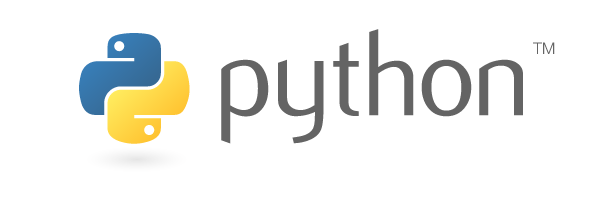 Solving program errors
Syntax errors
Easy to find (a good IDE can help you reveal an error easily)

Semantic errors 
Improper use of language statements
IDE usually will highlight the error

Logical errors 
Program doesn’t produce the correct results
prnt("Hello")
a * b = c
def average(a,b) :    return a + b / 2print(average(2,4))
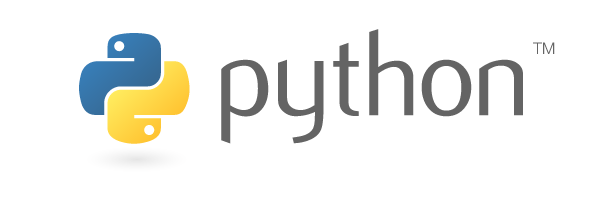 Thank you for your attention!
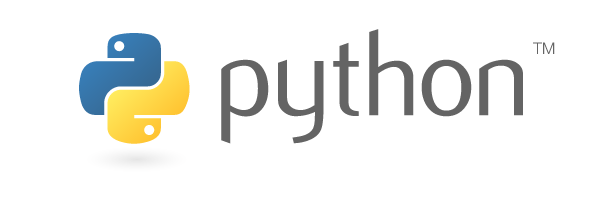